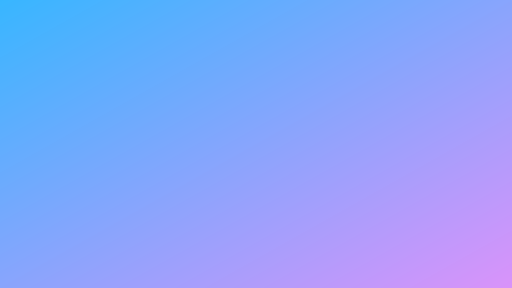 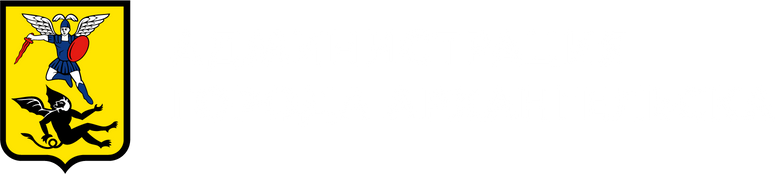 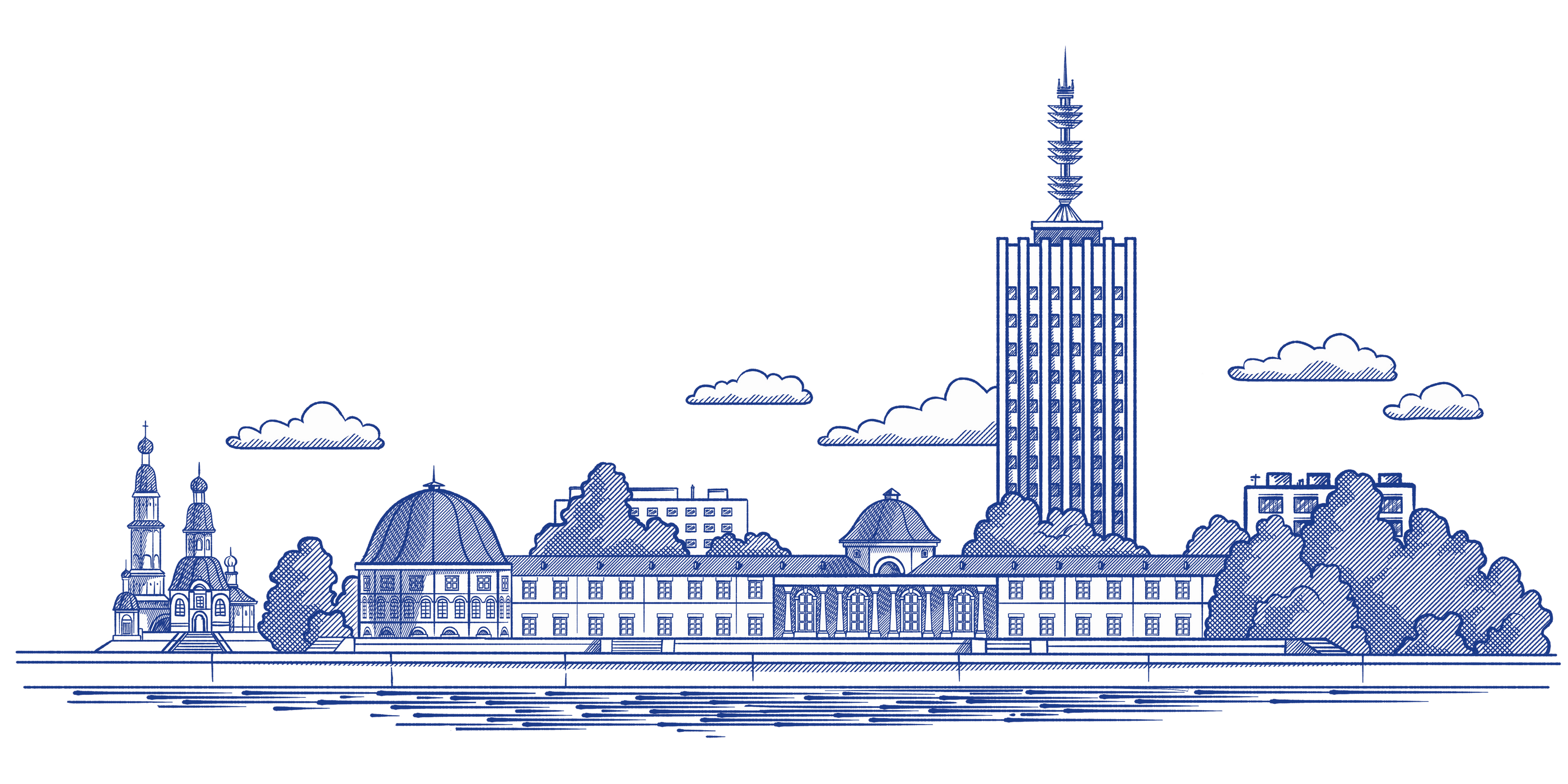 Опыт реализации 
инициативного бюджетирования 
в городском округе 
"Город Архангельск"
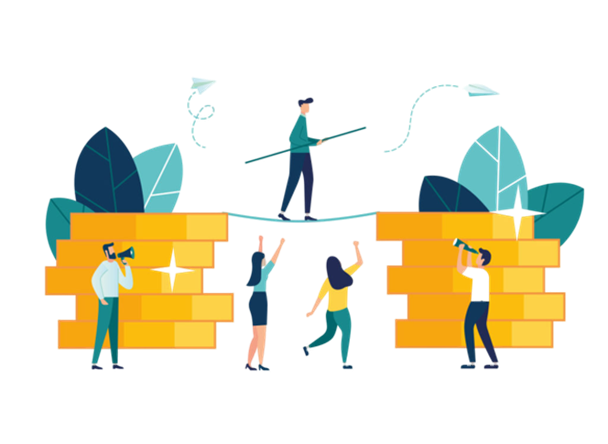 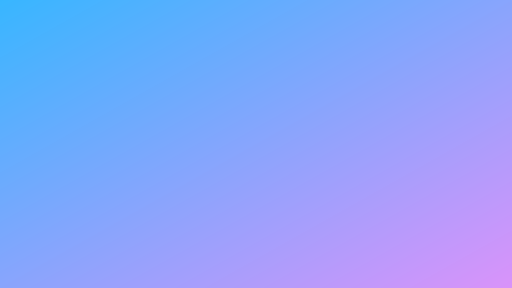 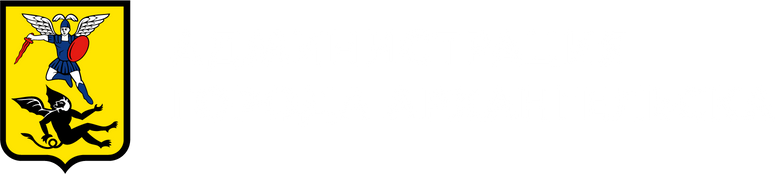 ПРОЕКТ "БЮДЖЕТ ТВОИХ ВОЗМОЖНОСТЕЙ"
реализация инициатив
2024
2022
2020
2021
2023
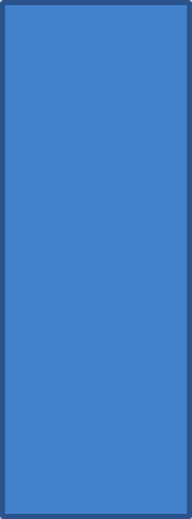 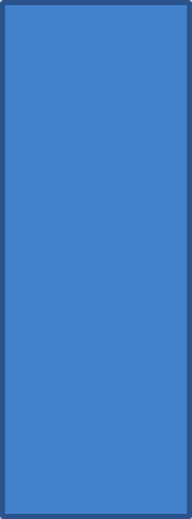 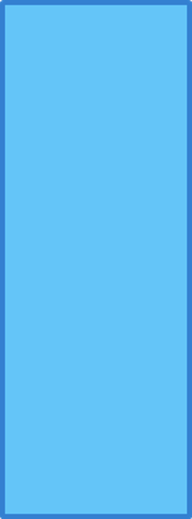 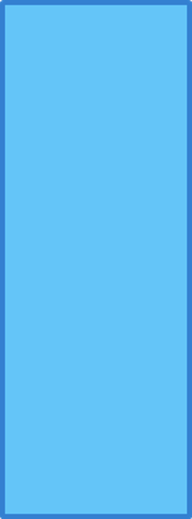 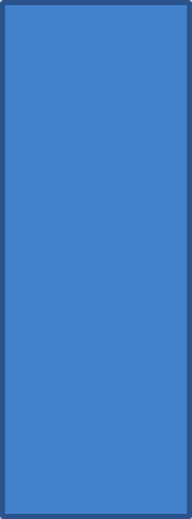 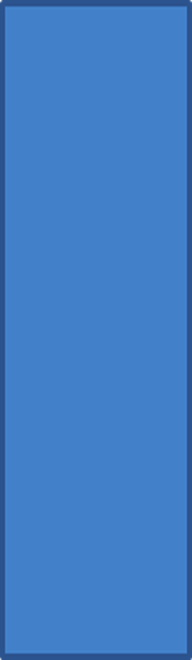 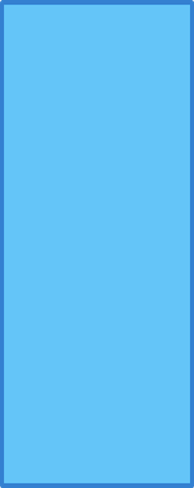 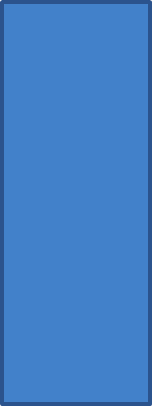 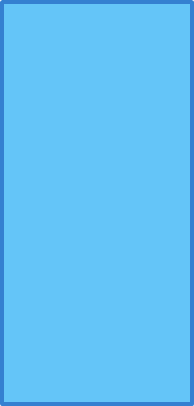 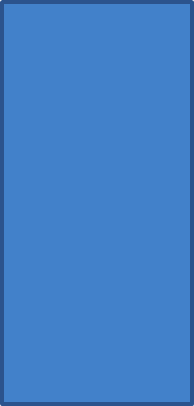 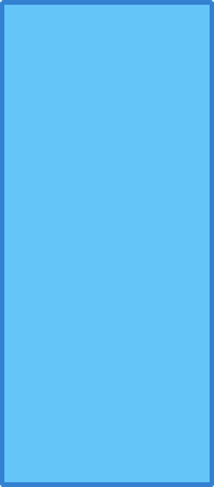 16 501,2
тыс. руб.
5 740,6
тыс. руб.
8 730,7
тыс. руб.
4 370,8
тыс. руб.
7 842,0
тыс. руб.
10 572,2
тыс. руб.
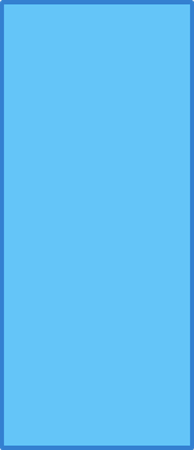 10
инициатив
10
инициатив
3
инициативы
7
инициатив
7
инициатив
5
инициатив
2019
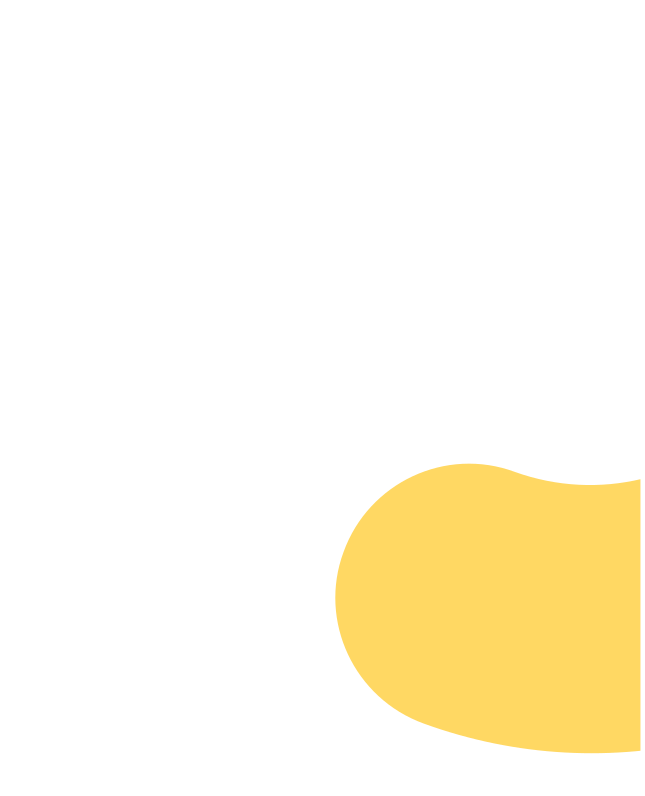 ПРОЕКТ 
"БЮДЖЕТ ТВОИХ ВОЗМОЖНОСТЕЙ"
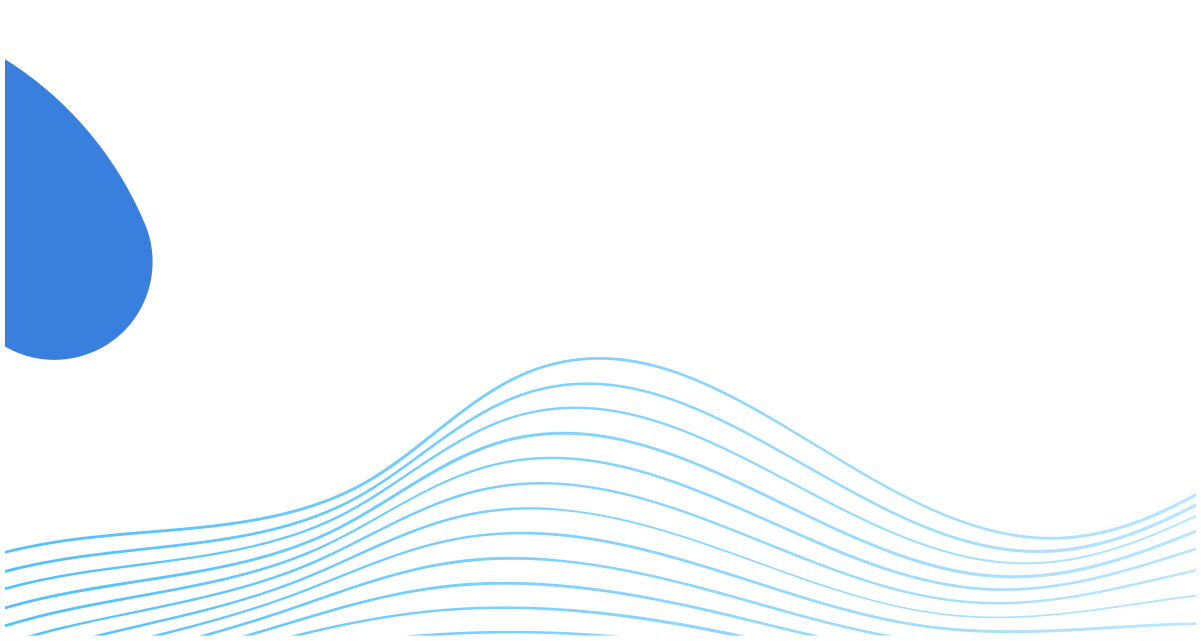 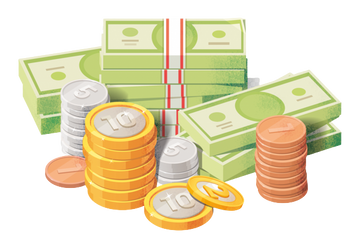 4. ЭТАПЫ РЕАЛИЗАЦИИ ПРОЕКТА:
01.11.2024 - 01.12.2024
до 01.02.2025
1. КТО ИЗ ЖИТЕЛЕЙ ГОРОДА МОЖЕТ ПРИНЯТЬ 
УЧАСТИЕ?
до 01.03.2025
до 20.01.2025
до 20.12.2024
1
2
3
5
4
ШАГ
ШАГ
ШАГ
ШАГ
ШАГ
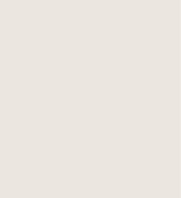 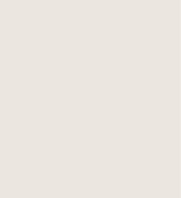 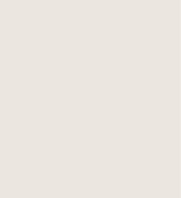 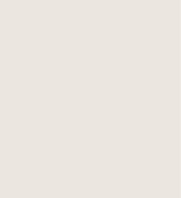 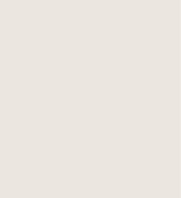 Отбор 
на базе учреждения
2. ОБЪЕМ БЮДЖЕТНЫХ АССИГНОВАНИЙ
Подача заявок 
на участие
Экспертиза 
в органах-учредителях
Отбор 
командой проекта
Городской отбор
1
1 инициатор- 1 заявка
Отбор инициатив 
по критериям оценки
Отбор победителей осуществляет общественный совет 
при Главе города Архангельска
до 10.12.2024
5
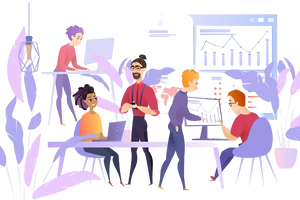 проведение собрания 
на базе учреждения
Обучающиеся, их родители,
 (законные представители), 
лица, проходящие 
спортивную подготовку, пользователи библиотек, 
и учреждений культуры, 
работники учреждений, подведомственных:
2
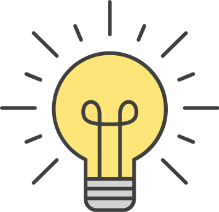 до 15.12.2024
предварительная экспертиза инициатив
млн рублей
3
до 20.12.2024
Реализация инициатив 
в 2025 году!
отбор инициатив
для муниципальных учреждений
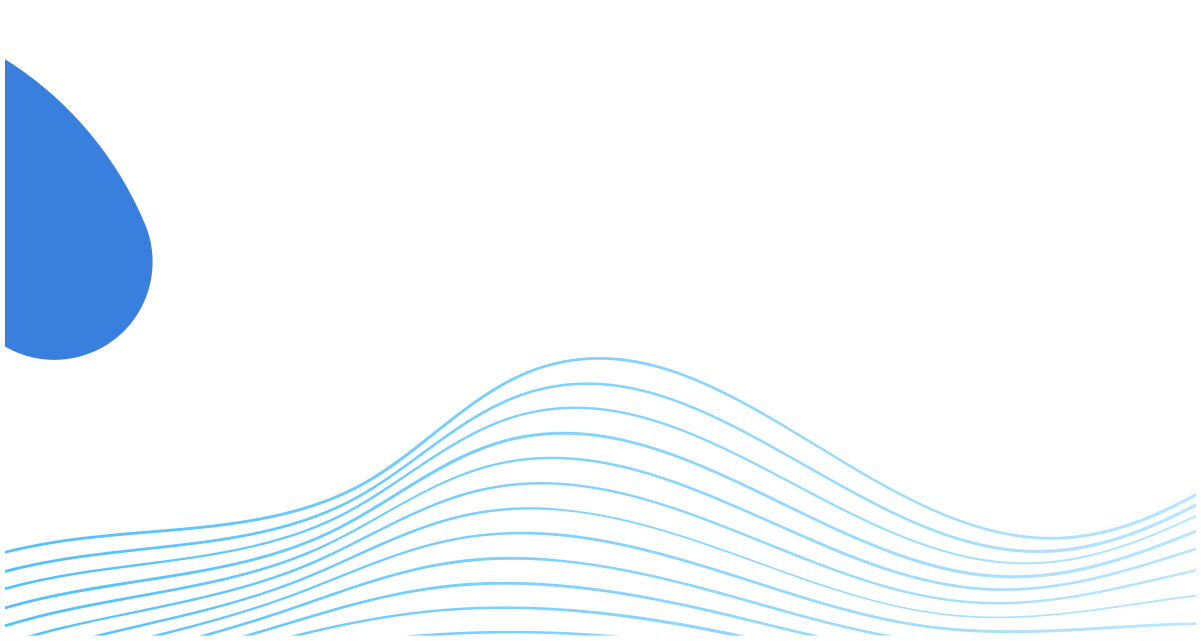 не более 2-х от учреждения
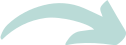 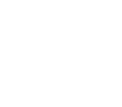 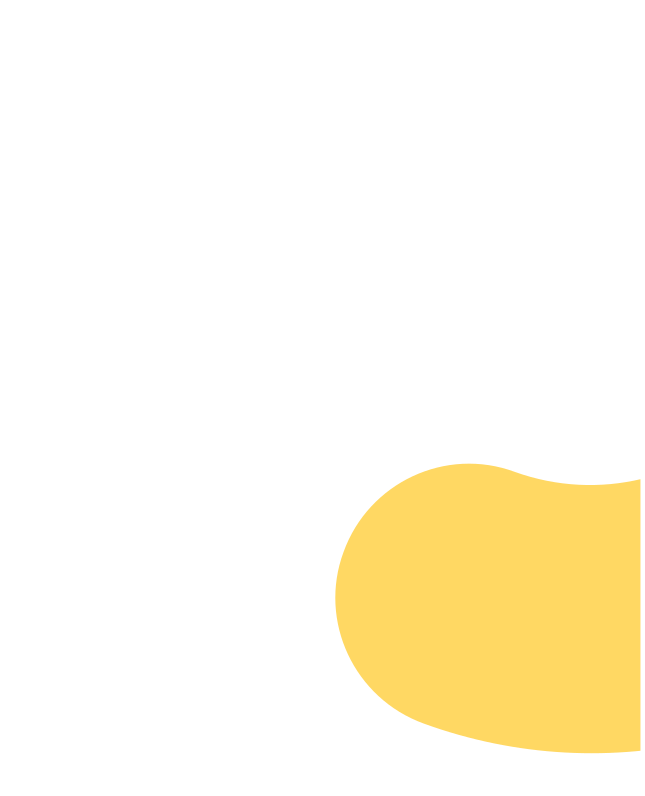 5. ГДЕ ИСКАТЬ ИНФОРМАЦИЮ?
3. КУДА НАПРАВЛЯТЬ ЗАЯВКИ?
ОБЩАЯ ИНФОРМАЦИЯ 
О РЕАЛИЗАЦИИ ПРОЕКТА:
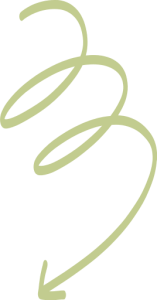 Администрации города Архангельска
ЭТАПЫ ОТБОРА 
НА БАЗЕ УЧРЕЖДЕНИЯ:
департаменту образования
на официальном сайте учреждения 
и (или) на информационных стендах
на официальном информационном интернет-портале городского округа 
"Город Архангельск" www.arhcity.ru
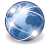 управлению культуры
управлению по физической культуре
и спорту
ЭТАПЫ ГОРОДСКОГО ГОЛОСОВАНИЯ:
в учреждения в бумажном и (или) электронном виде 
на официальную 
электронную почту 
учреждения
группа Вконтакте:
"Бюджет твоих возможностей 
и инициативные проекты"
на официальном 
информационном интернет-портале 
городского округа "Город Архангельск" 
www.arhcity.ru
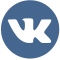 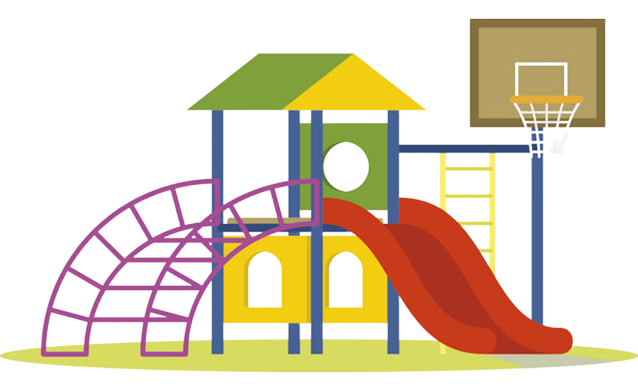 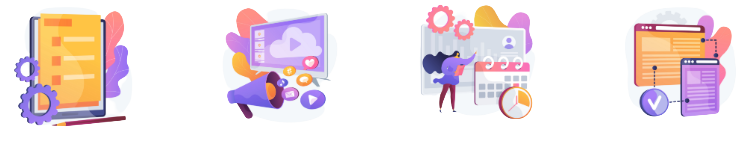 Вступление в силу 
с 1 января 2021 года изменений в 131-ФЗ
С 2021 ГОДА
С 2018 ГОДА
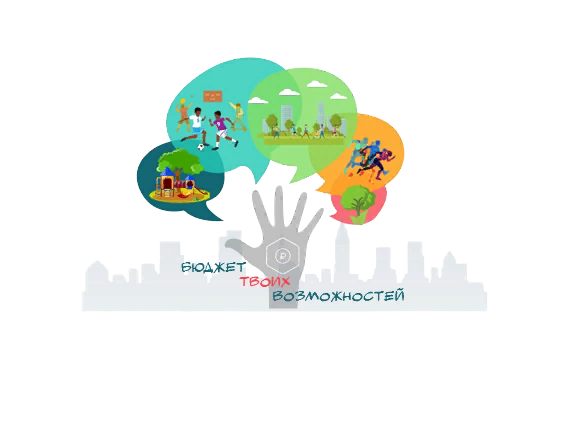 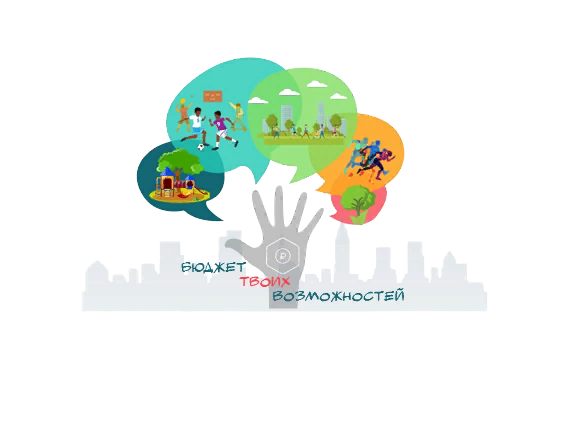 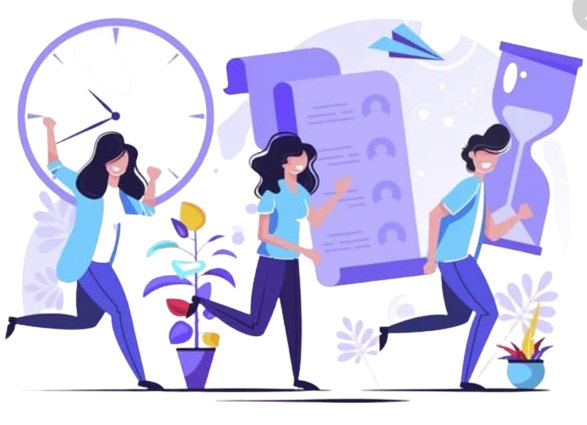 ПРОЕКТ 
ДЛЯ МУНИЦИПАЛЬНЫХ УЧРЕЖДЕНИЙ
ПРОЕКТ 
ДЛЯ ГРАЖДАН
ПРОЕКТ 
ДЛЯ МУНИЦИПАЛЬНЫХ УЧРЕЖДЕНИЙ
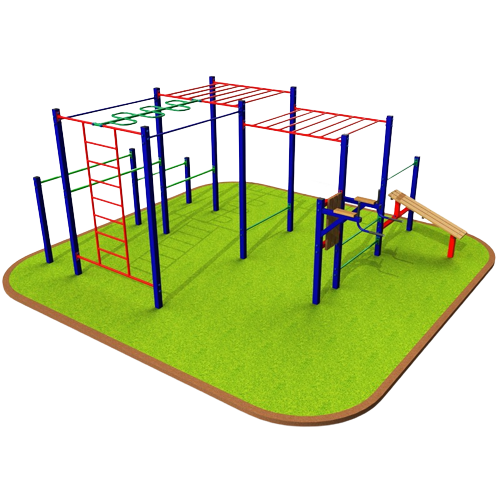 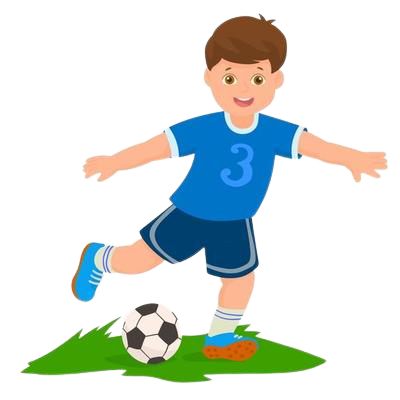 ИНИЦИАТИВНЫЕ ПРОЕКТЫ ГРАЖДАН
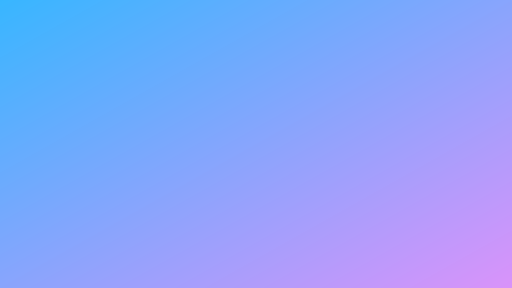 Открытость проектов инициативного бюджетирования
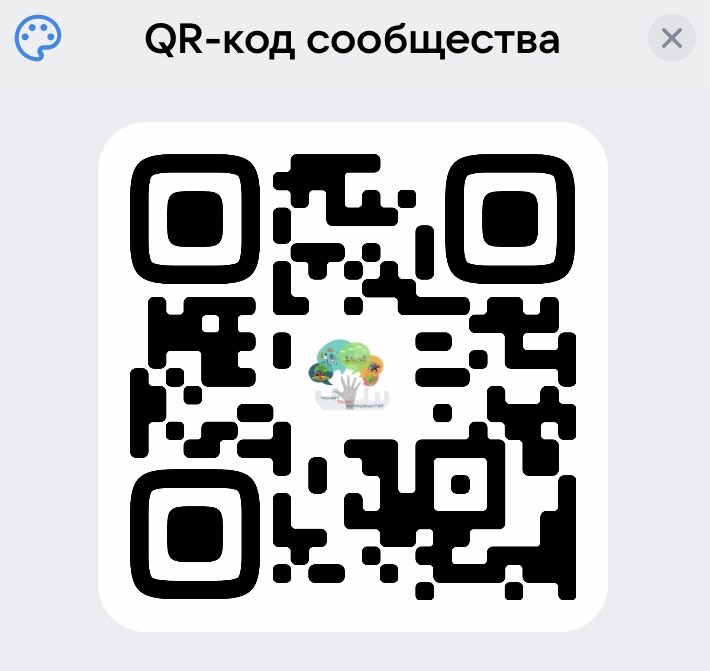 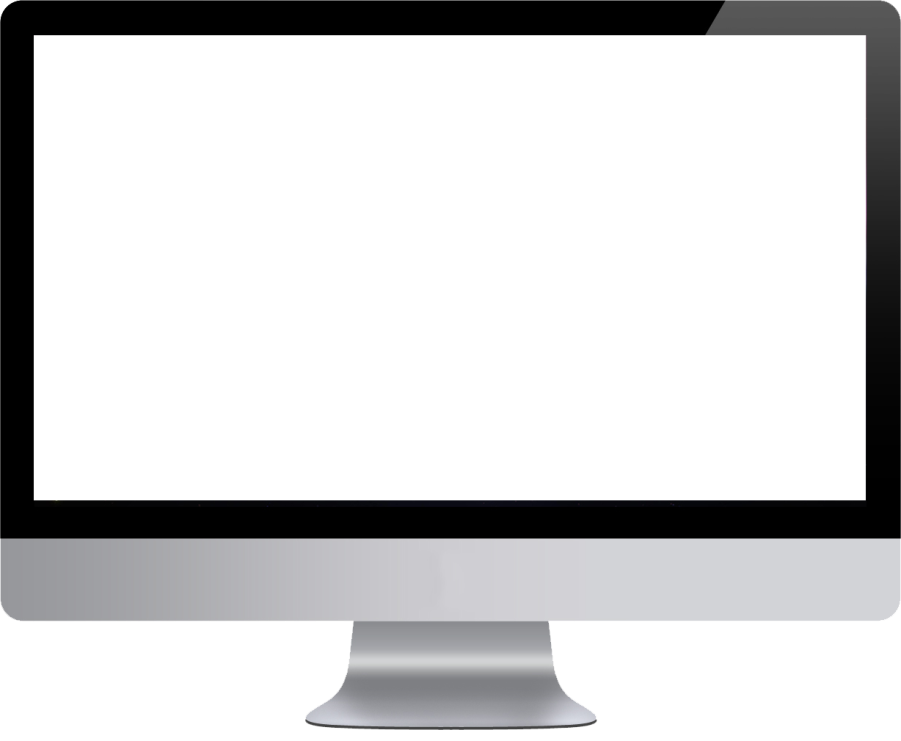 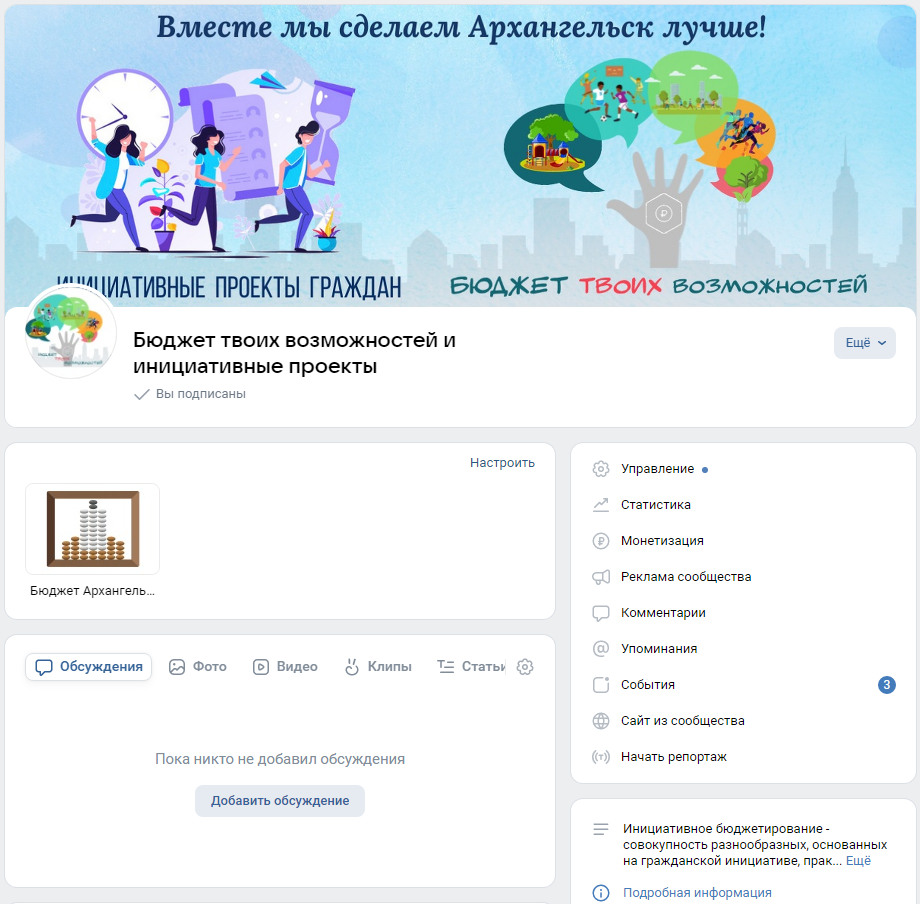 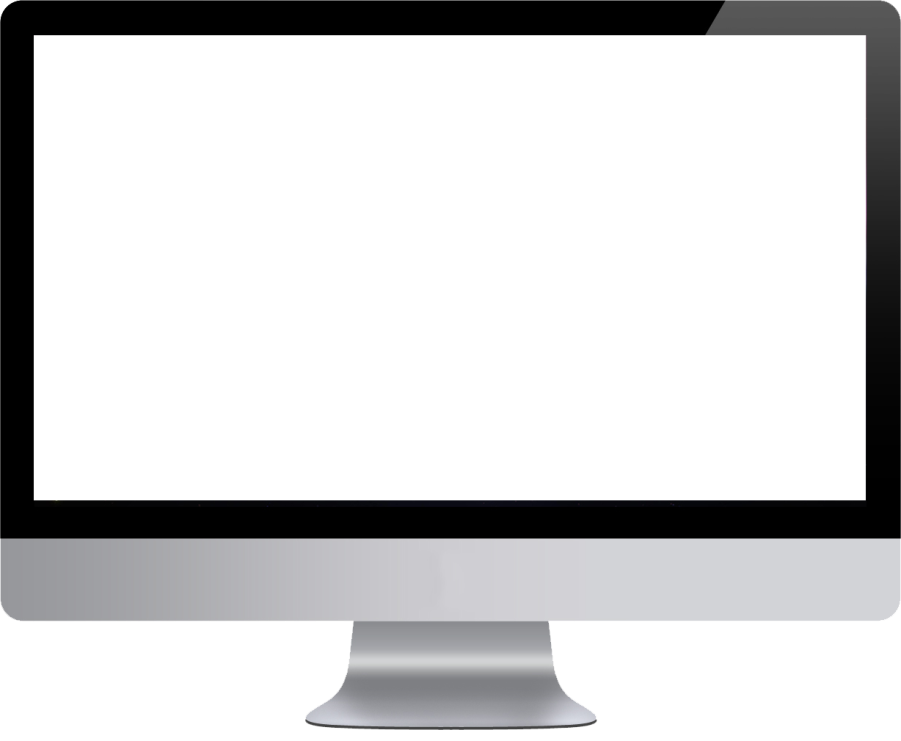 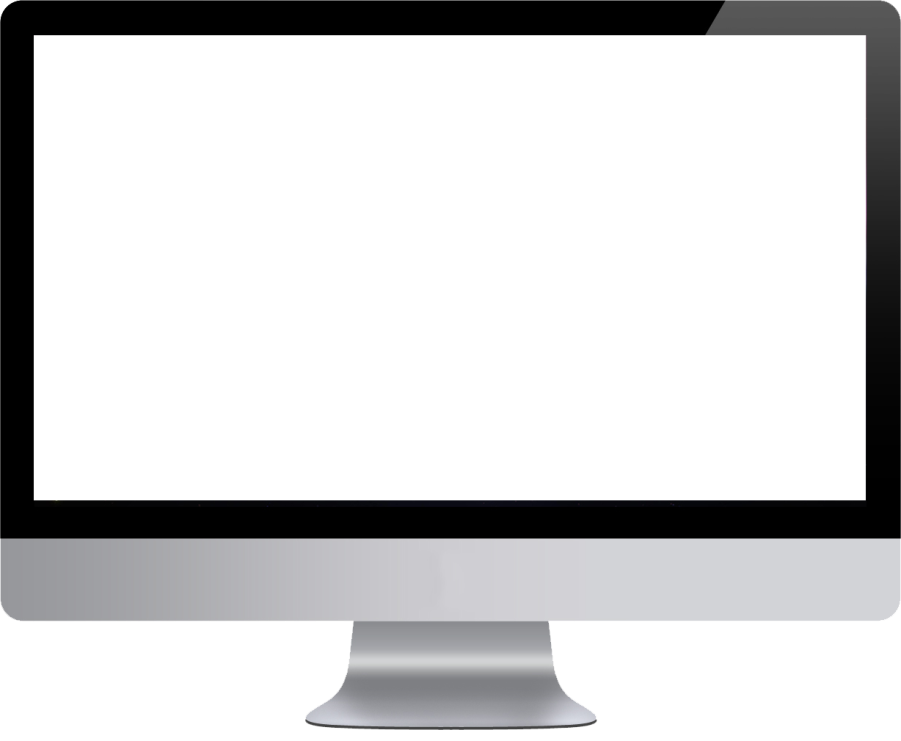 Официальный информационный интернет-портал 
ГО "Город Архангельск"
www.arhcity.ru
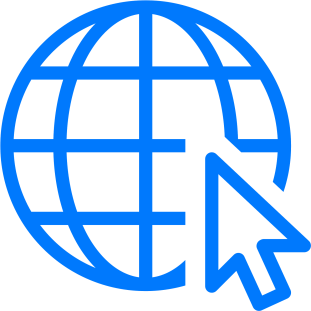 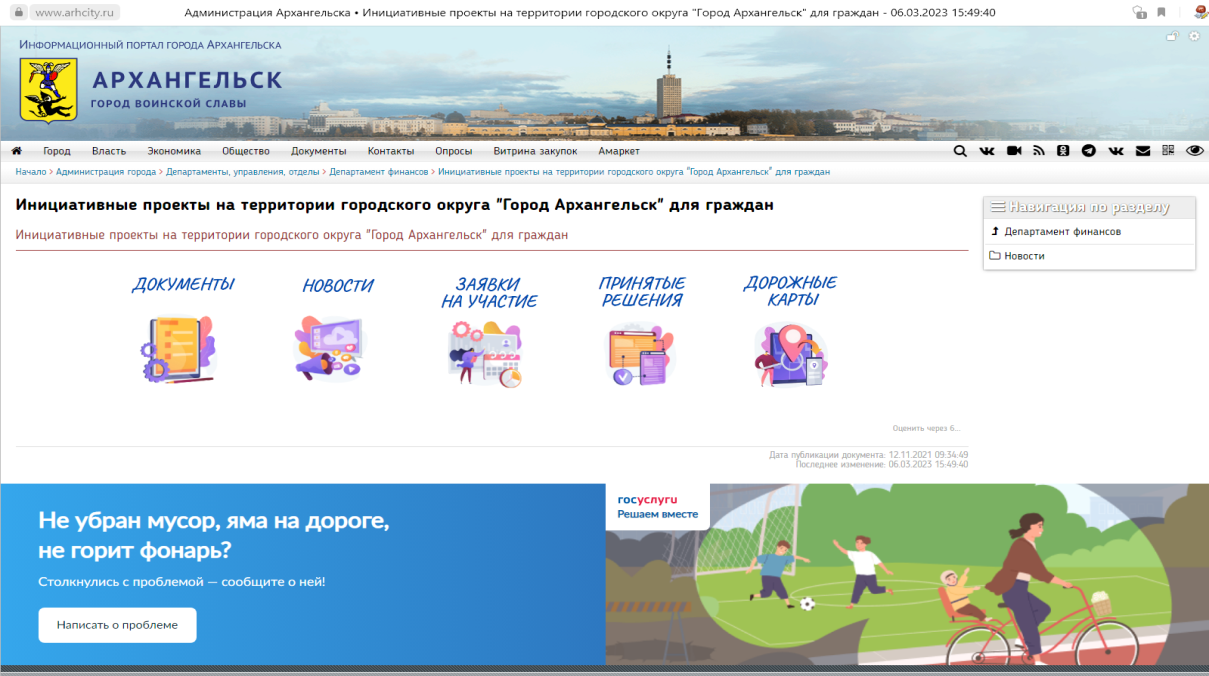 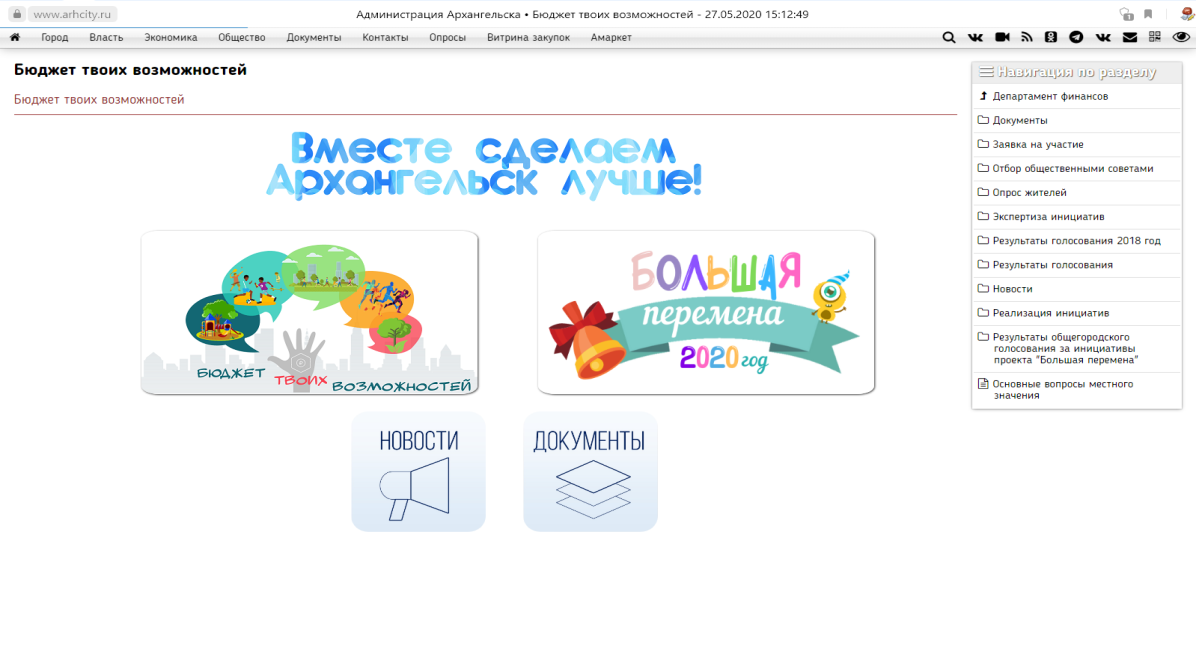 Группа Вконтакте
"Бюджет твоих возможностей 
и инициативные проекты"
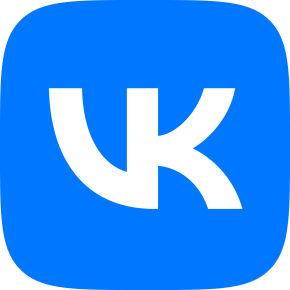 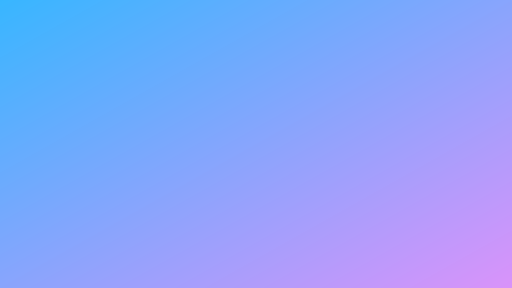 ИНИЦИАТИВНЫЕ ПРОЕКТЫ ГРАЖДАН - 2022, РЕАЛИЗОВАННЫЕ В 2023 ГОДУ
ИНИЦИАТИВНЫЙ ПРОЕКТ ГРАЖДАН - 2021, РЕАЛИЗОВАННЫЙ В 2022 ГОДУ
"Крылатые качели"
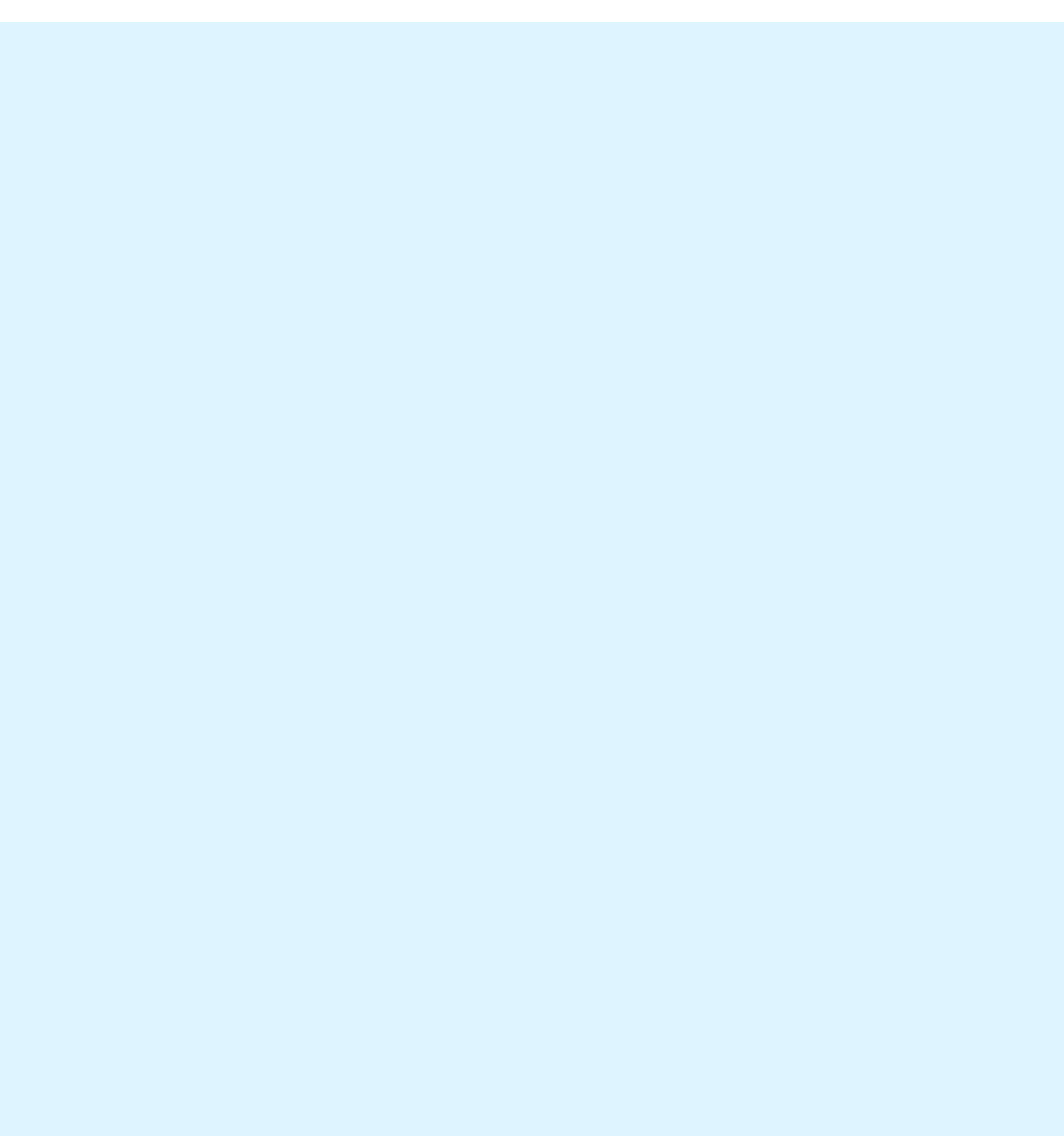 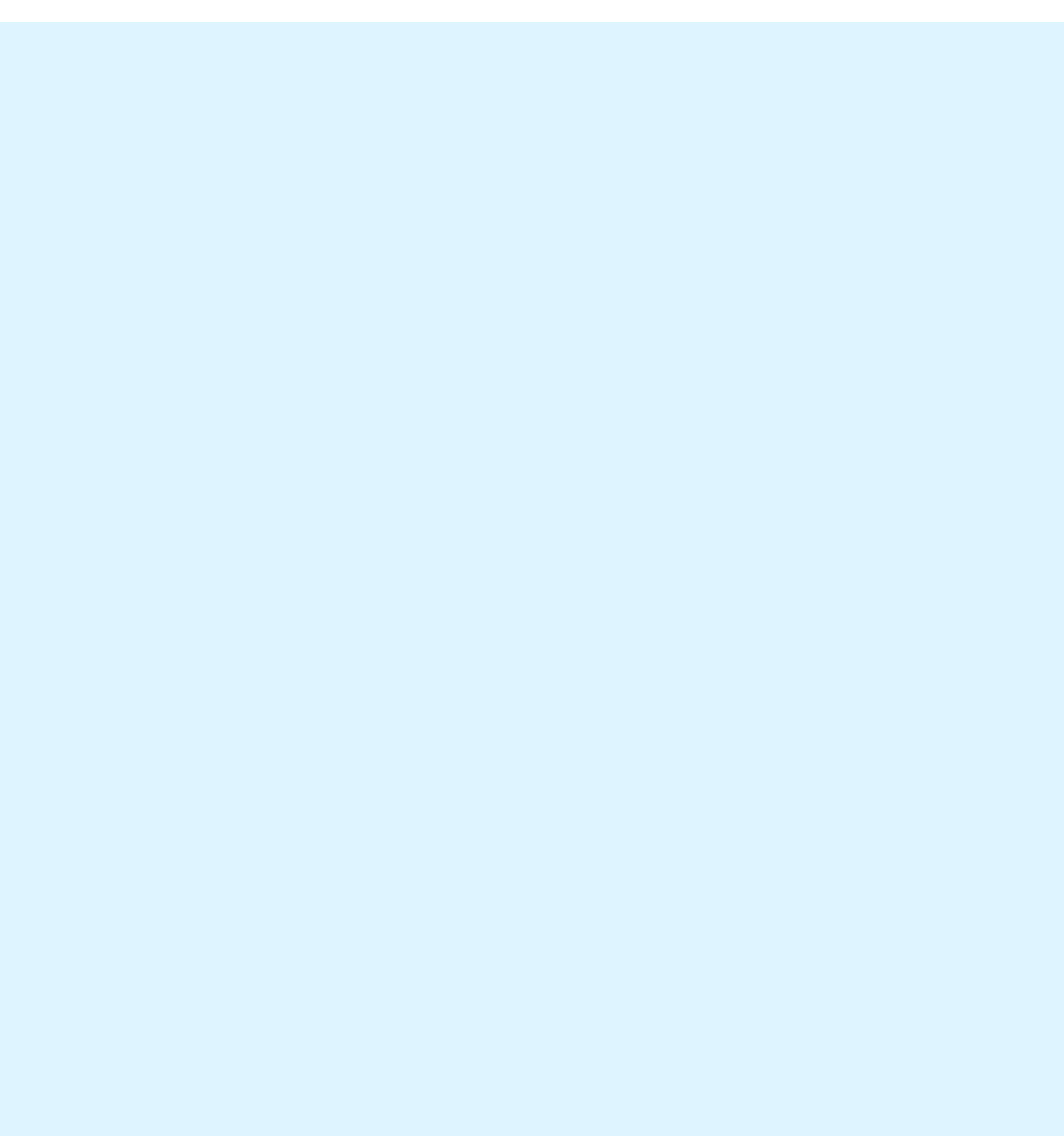 "Оборудование участка дороги 
на улице Ярославская 
Соломбальского округа"
"Мини-метеоплощадка 
"Юный метеоролог"
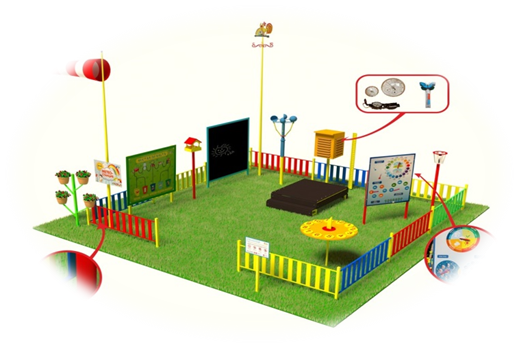 "Площадка 
для спортивных игр"
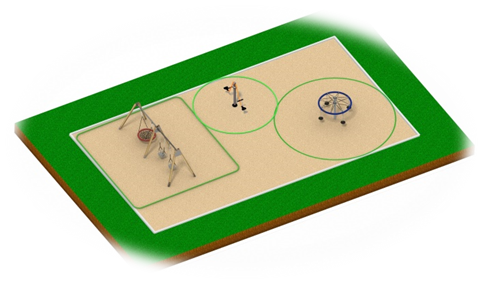 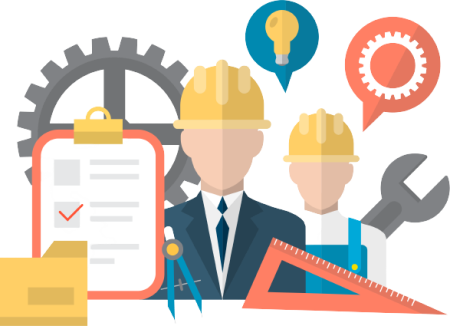 731,6 тыс. руб.
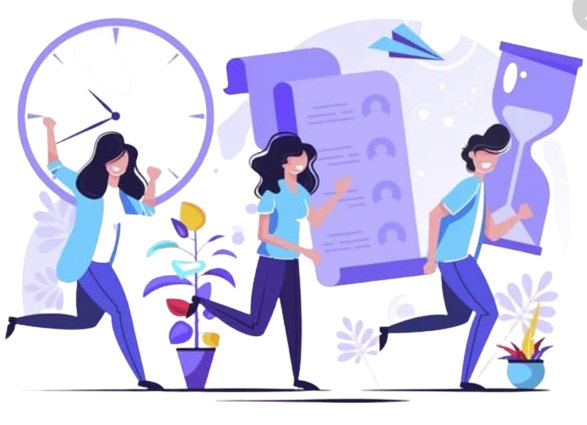 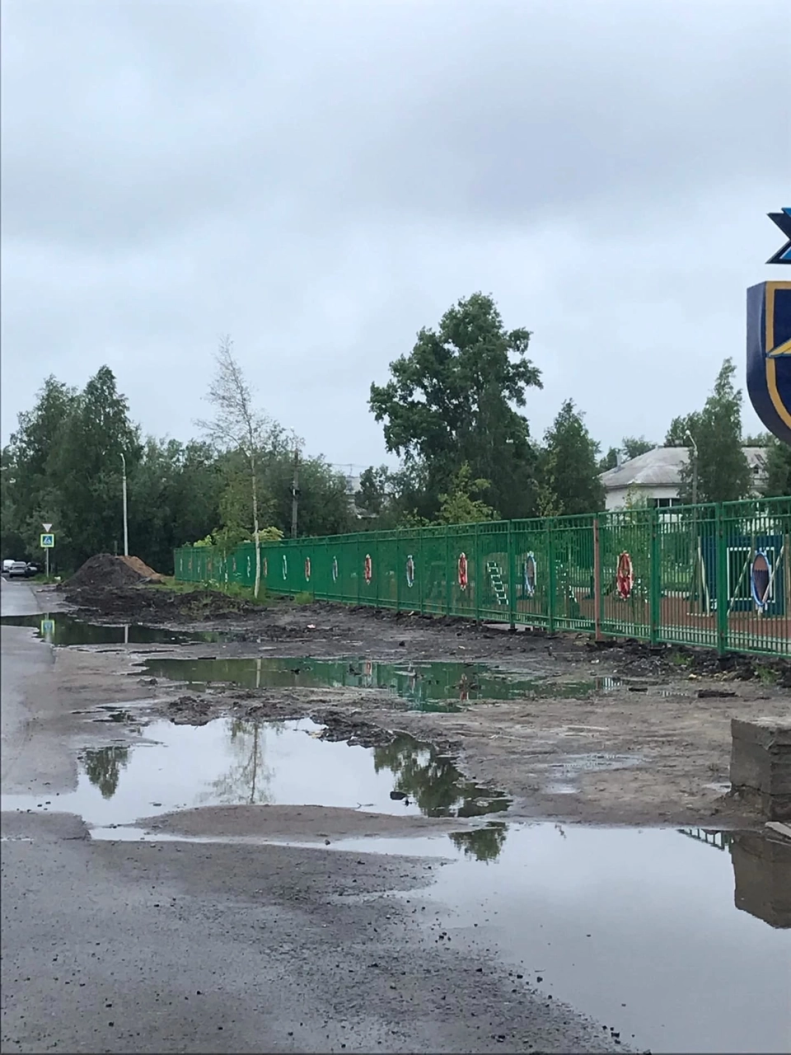 до
Администрацией городского округа 
"Город Архангельск" принято решение 
поддержать проект, доработать его 
с учетом устройства тротуара 
на всем протяжении ул. Ярославская от ул. Красных партизан до ул. Кедрова
"Создание единой 
военно-спортивной полосы препятствий"
"Благоустройство 
парковой зоны"
399,9 тыс. руб.
1 965,0 тыс. руб.
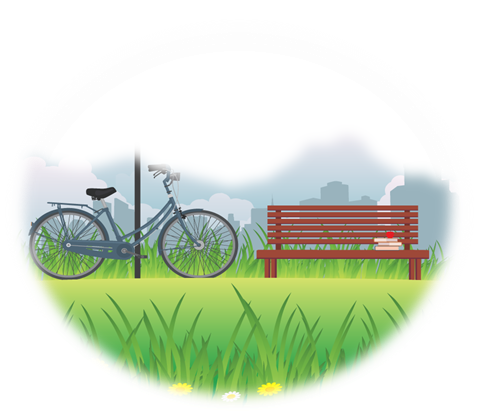 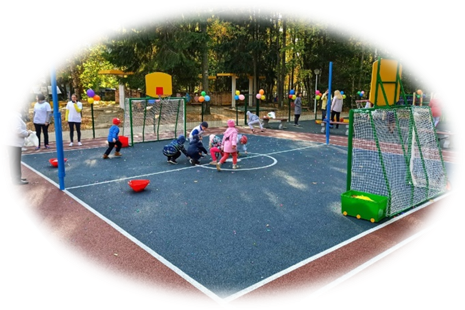 5 проектов
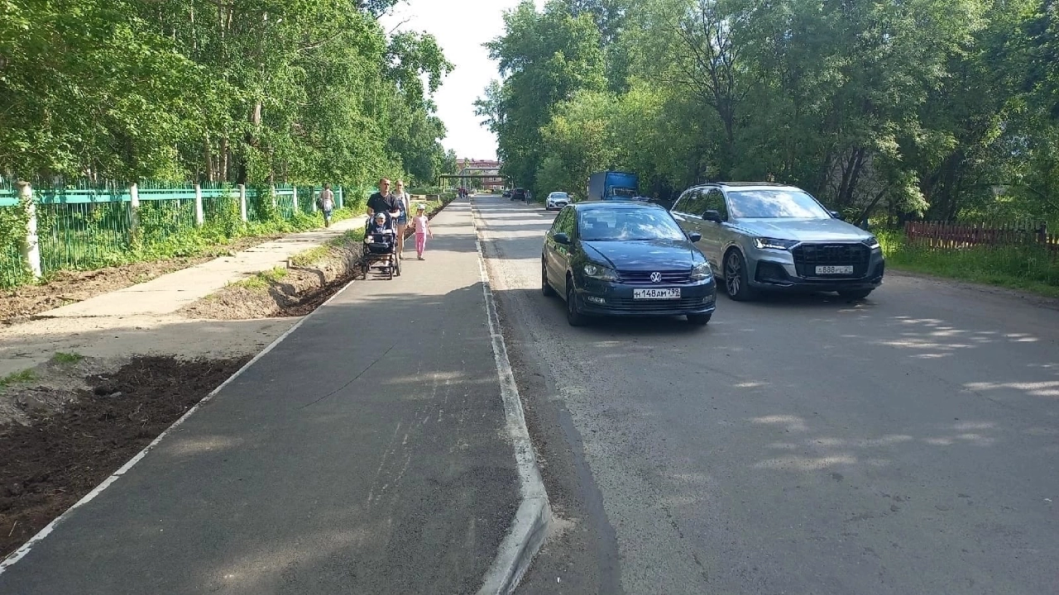 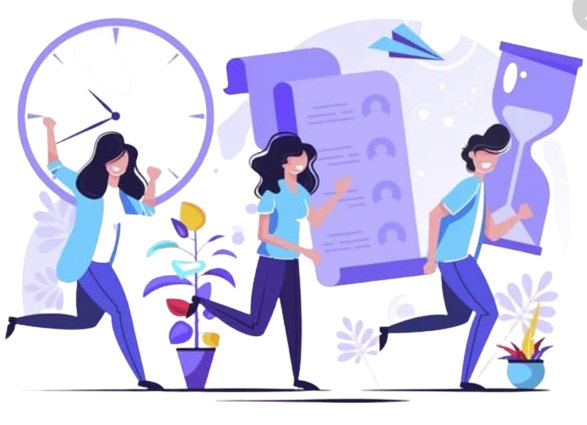 после
369,9 тыс. руб.
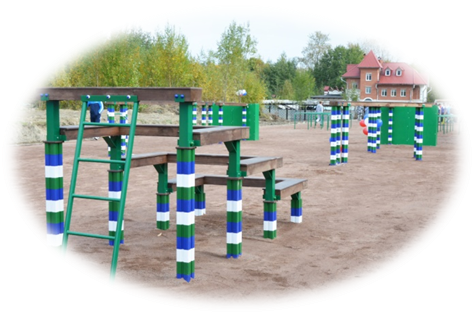 1 проект
2 113,0 тыс. руб.
5 579,4
5 733,4
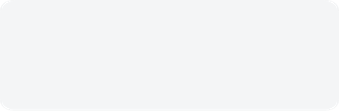 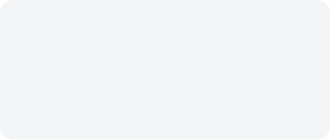 на общую  сумму
на общую  сумму
тыс. руб.
тыс. руб.
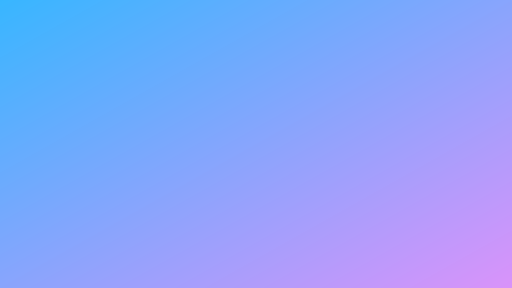 ИНИЦИАТИВНЫЕ ПРОЕКТЫ ГРАЖДАН - 2023, 
ЗАПЛАНИРОВАННЫЕ К РЕАЛИЗАЦИИ В 2024 ГОДУ
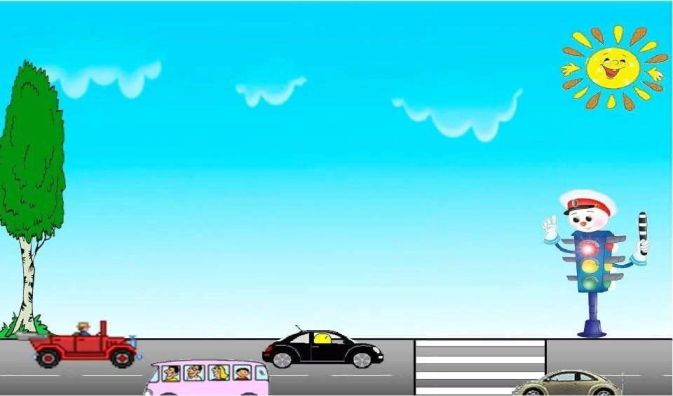 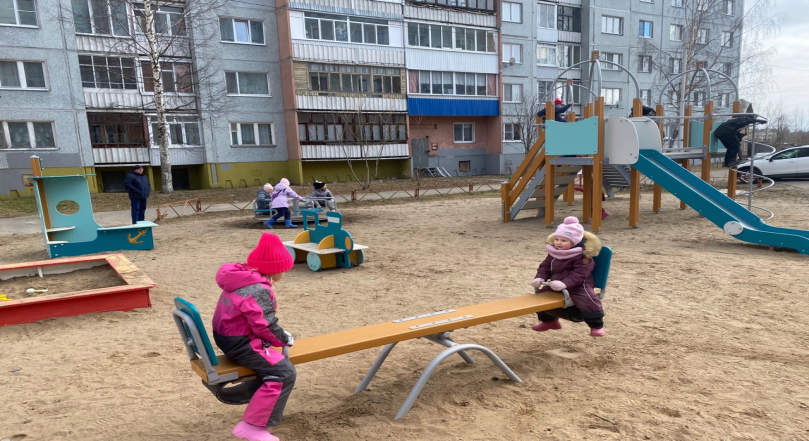 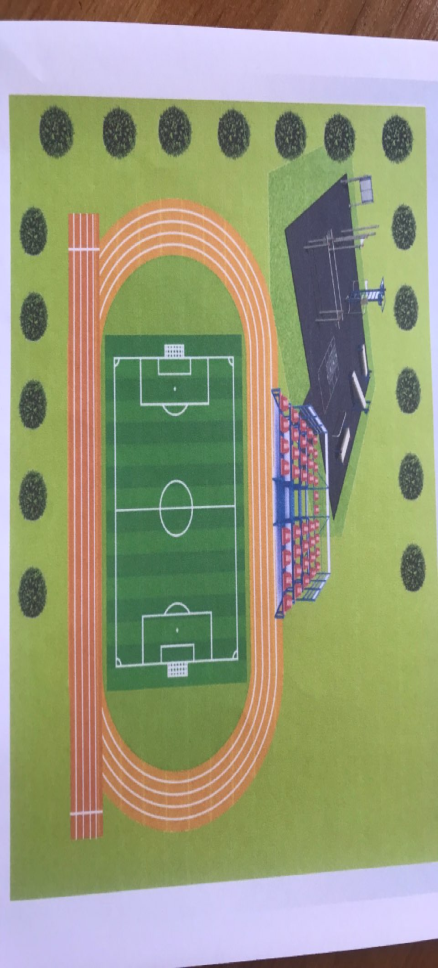 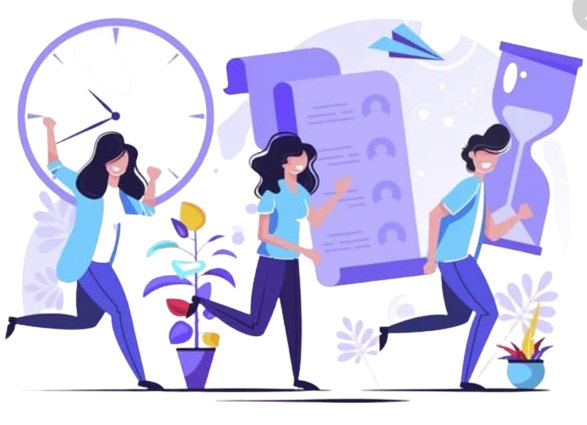 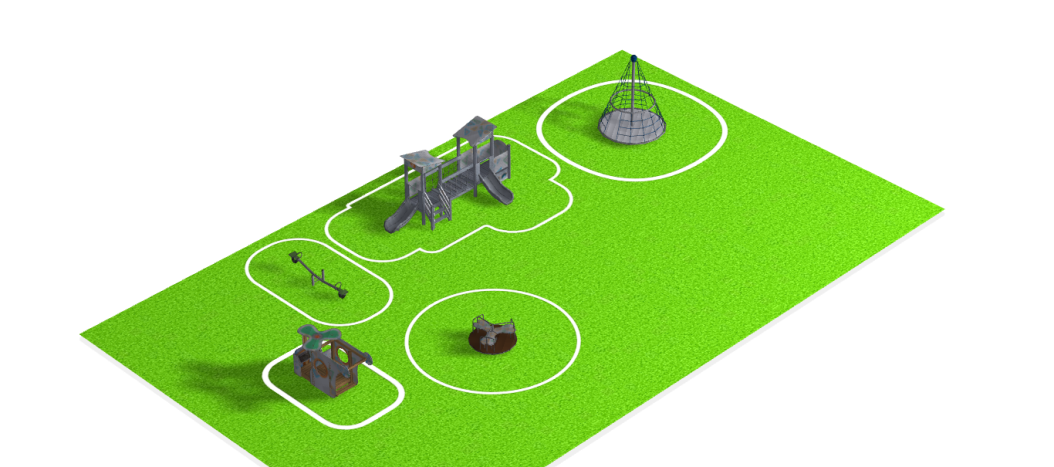 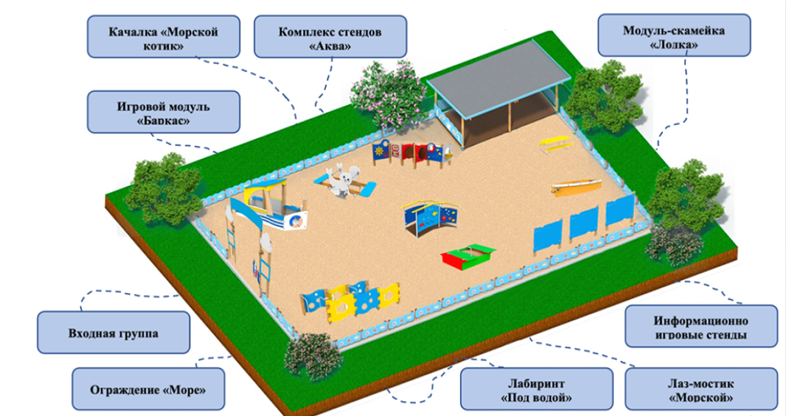 5 проектов
7 824,0
на общую  сумму
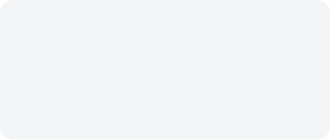 тыс. руб.
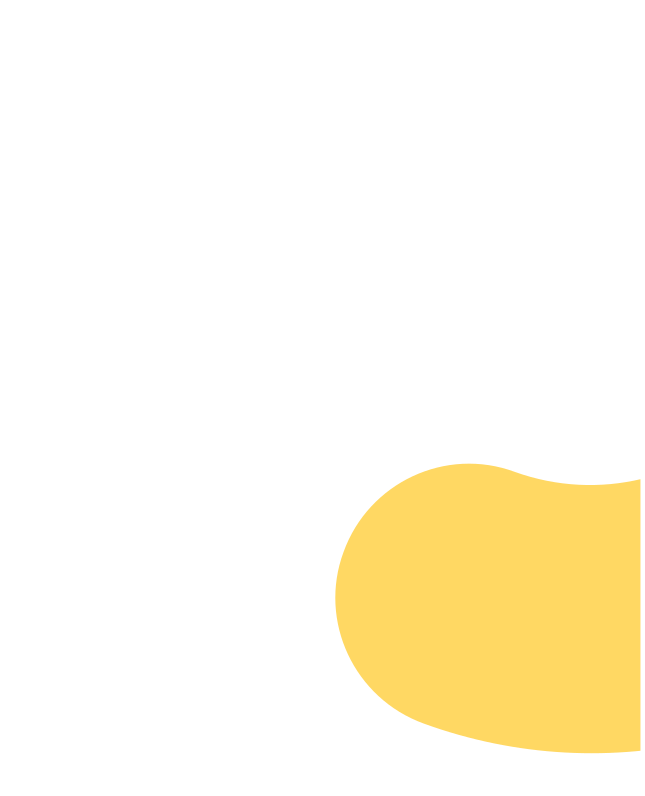 ИНИЦИАТИВНЫЕ ПРОЕКТЫ
НА ТЕРРИТОРИИ ГО "ГОРОД АРХАНГЕЛЬСК" 
ДЛЯ ГРАЖДАН
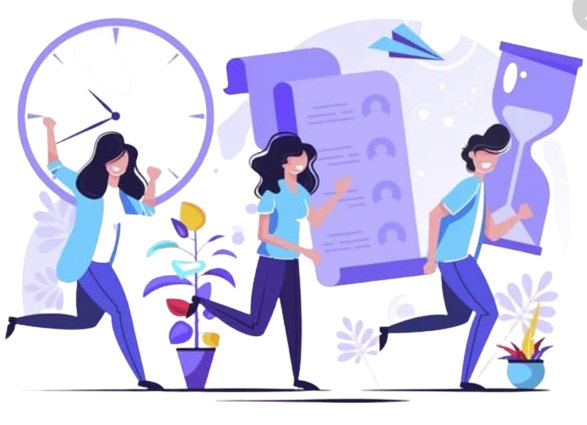 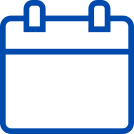 4. СРОК ПОДАЧИ ЗАЯВКИ:
1–7 
сентября
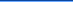 1. КТО МОЖЕТ ПРИНЯТЬ УЧАСТИЕ?
2.ФИНАНСИРОВАНИЕ ПРОЕКТА:
2024
6
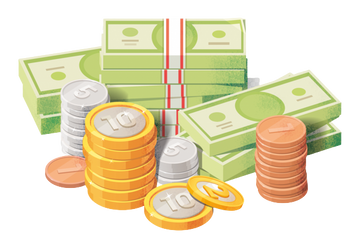 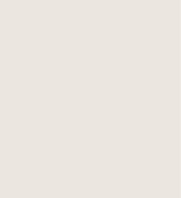 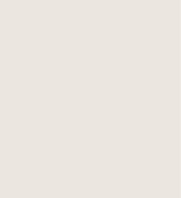 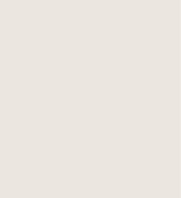 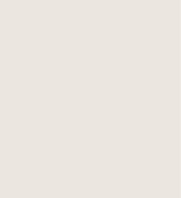 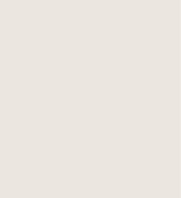 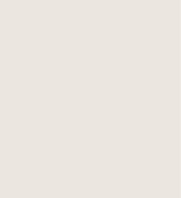 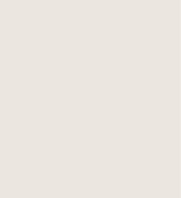 5. ЭТАПЫ РЕАЛИЗАЦИИ ПРОЕКТА:
Инициативная группа
численностью не менее 10 граждан, достигших 16-летнего возраста  и проживающих на территории города Архангельска
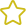 до
6
1
2
3
4
5
млн рублей
средства 
городского бюджета
ШАГ
ШАГ
ШАГ
ШАГ
ШАГ
ШАГ
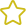 Органы территориального общественного самоуправления
Выдвижение инициативы
Обсуждение инициатив очно 
на собраниях граждан или заочно путем сбора подписей
Направление 
в Администрацию города информации 
об инициативном проекте
Рассмотрение инициативного 
проекта в течение 
30 календарных дней
Принятие решения
Реализация инициативного проекта
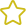 Трудовые коллективы,  некоммерческие организации, 
иные юридические лица, индивидуальные предприниматели, общественные организации, осуществляющие свою деятельность на территории города Архангельска
СРЕДСТВА ГРАЖДАН, ИНДИВИДУАЛЬНЫХ ПРЕДПРИНИМАТЕЛЕЙ И ЮРИДИЧЕСКИХ ЛИЦ 
В ВИДЕ ИНИЦИАТИВНЫХ ПЛАТЕЖЕЙ
Реализация инициатив 
в 2025 году!
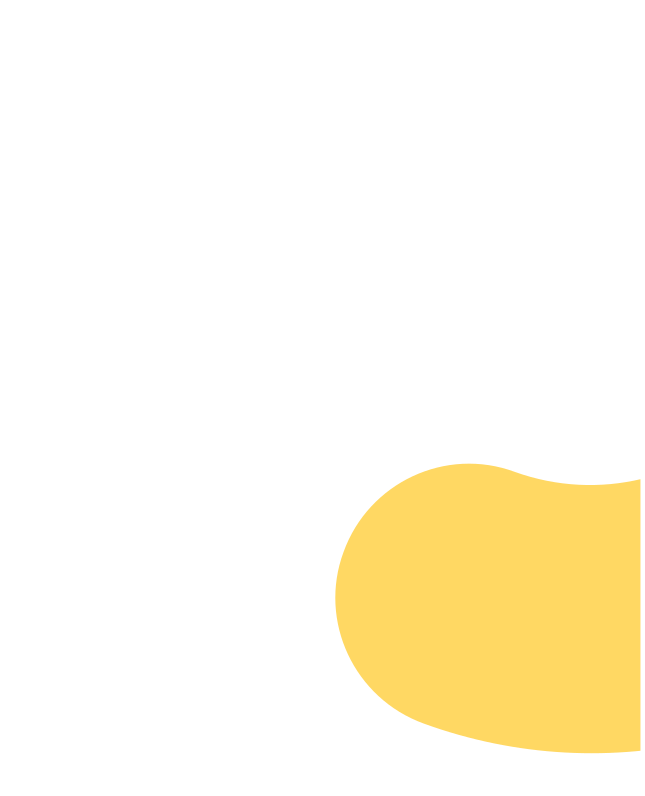 6. СКОЛЬКО ПОДПИСЕЙ НЕОБХОДИМО СОБРАТЬ?
7. ГДЕ ИСКАТЬ ИНФОРМАЦИЮ?
3. КУДА НАПРАВЛЯТЬ ИНИЦИАТИВНЫЕ 
ПРОЕКТЫ?
более 20 
более 100 более 250 более 1000
стоимость инициативного проекта менее 1 млн руб. стоимость инициативного проекта более 1 млн руб., 
но менее 3 млн руб. 
стоимость инициативного проекта более 3 млн руб., 
но менее 5 млн руб. 
стоимость инициативного проекта более 5 млн руб.
ОБЩАЯ ИНФОРМАЦИЯ О РЕАЛИЗАЦИИ ПРОЕКТА:
для граждан
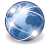 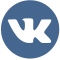 ЕСЛИ
принести лично в Администрацию города Архангельска, посредством почтового отправления либо 
в электронном виде на официальный адрес 
электронной почты Администрации города adminkir@arhcity.ru
на официальном информационном интернет-портале городского округа "Город Архангельск" 
www.arhcity.ru
группа Вконтакте:
 "Бюджет твоих возможностей и инициативные проекты"
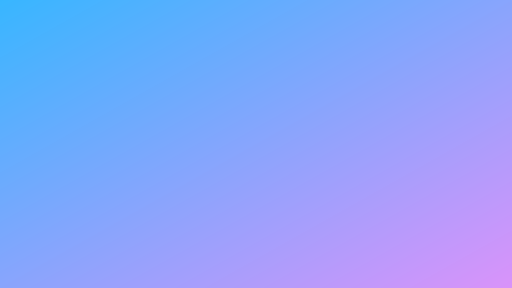 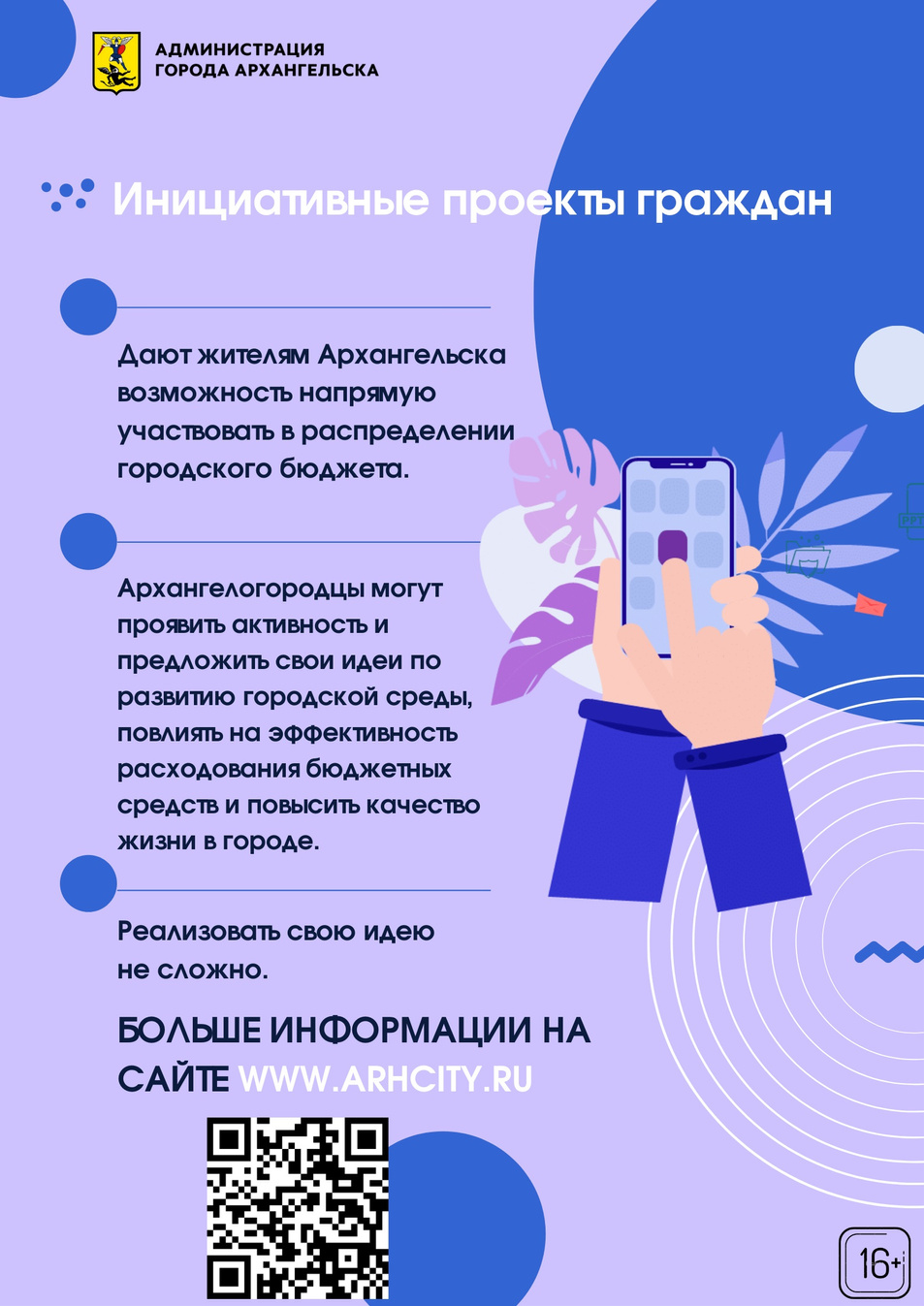 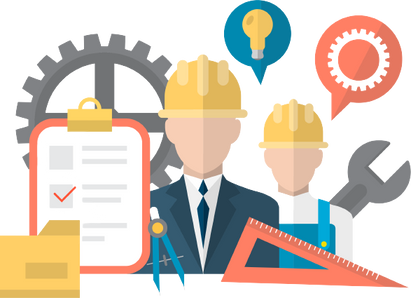 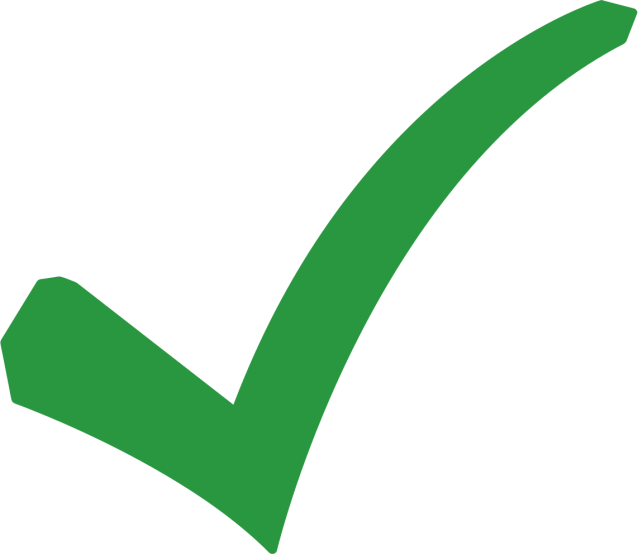 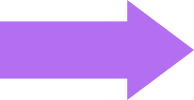 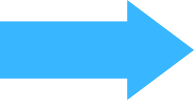 1
2
3
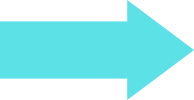 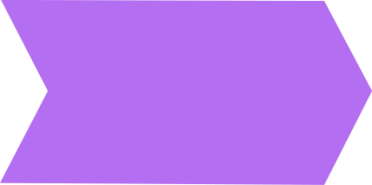 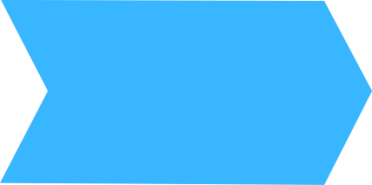 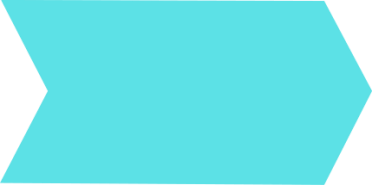 Выделение средств , конкурсные процедуры
Открытие объектов
Выполнение работ
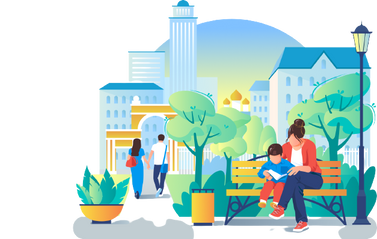 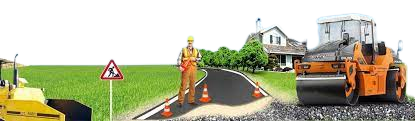 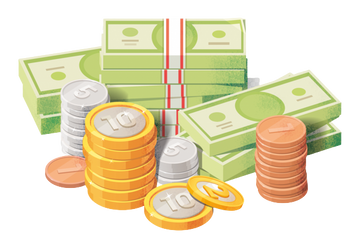